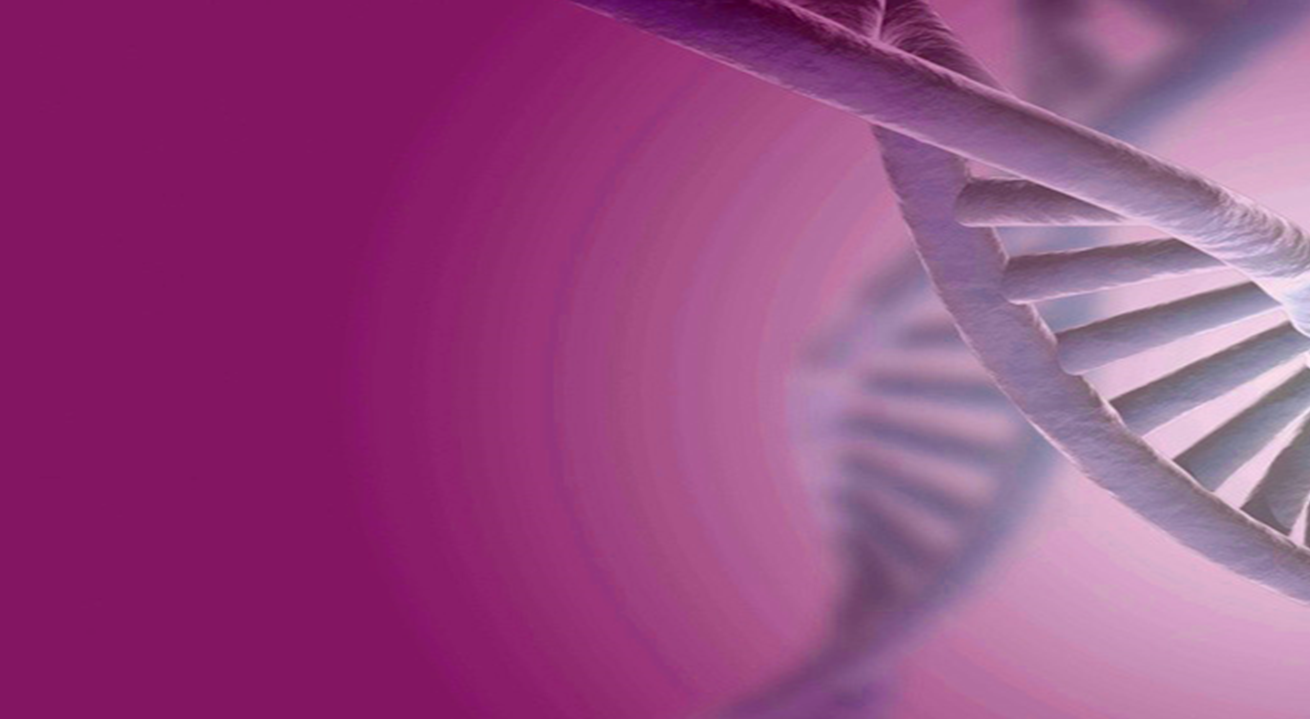 Molecular Analysis of Cystic Fibrosis Patients in West Bank, Palestine
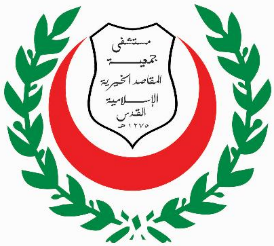 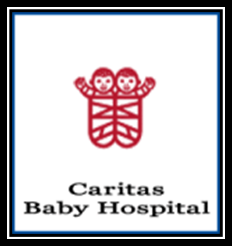 By

Hilal Abu-Rmaileh1,

Suhail Ayesh1, Amal Nassar2, Bishara Fashho2, Bassam Abu-Libdeh1, 3, Nisreen Rumman2, 3

1Molecular Genetics Laboratory, Makassed Hospital, Jerusalem, Palestine.
2Caritas Baby Hospital, Bethlehem, Palestine.
3Pediatric Department, Makassed Hospital, Jerusalem, Palestine.
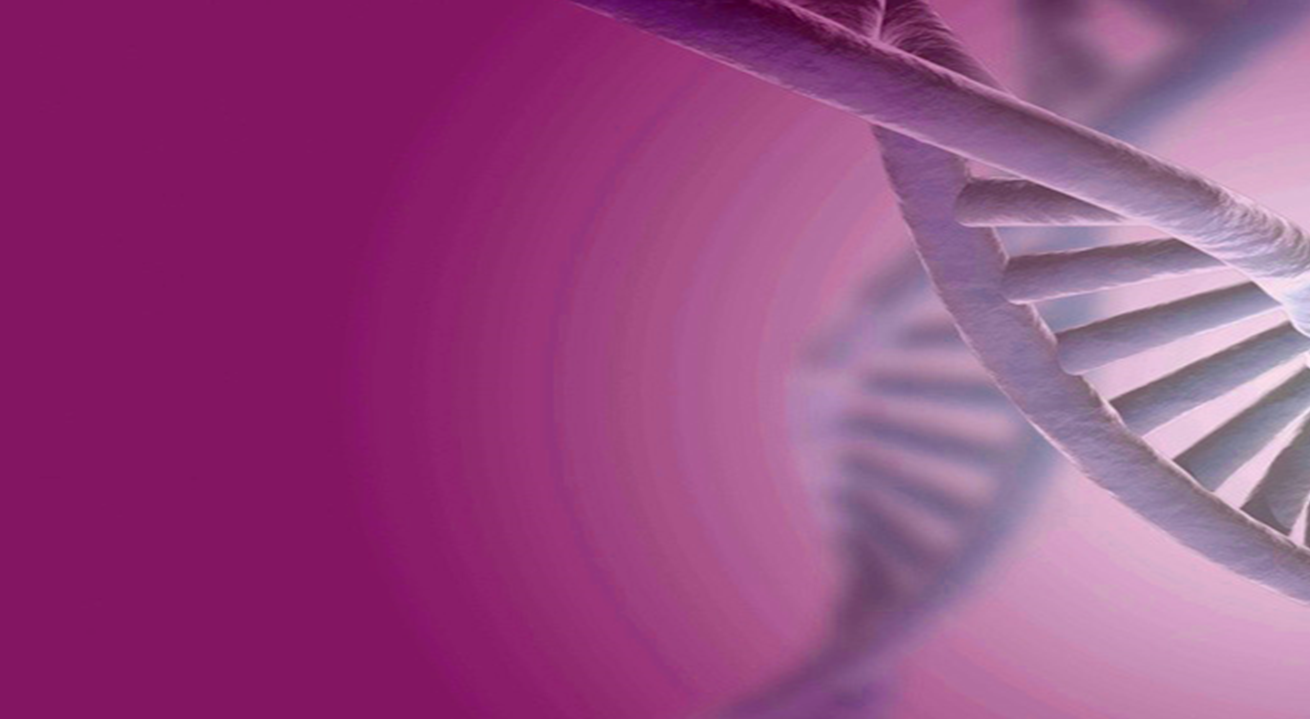 Aims
To genetically confirm the diagnosis of CF patients in West Bank, Palestine that were previously diagnosed only on the basis of clinical presentation and sweat chloride test.

To identify the most common CFTR mutations in the Palestinian population in order to establish a routinely used mutation panel for screening of suspected cases and future newborn screening (NBS) once established.
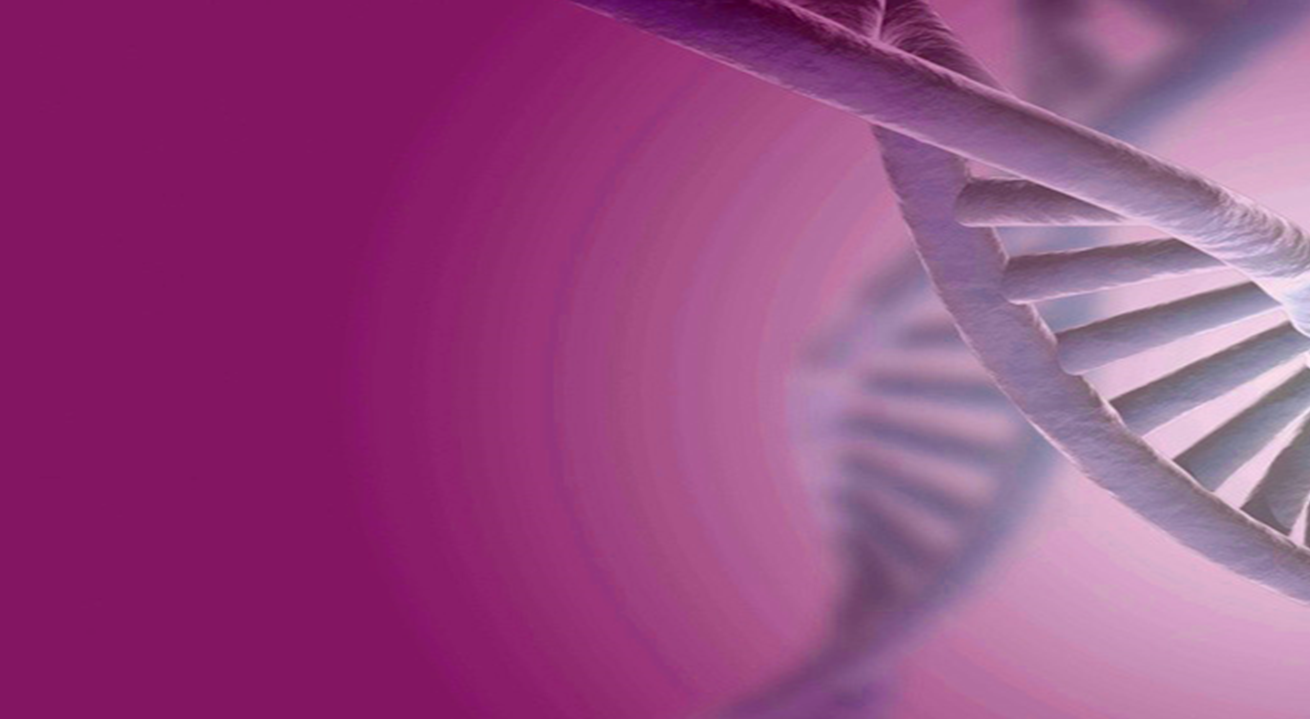 Methods
Study Group:
A total of 100 patients from 60 different Palestinian families suffering from classic form of CF and having a sweat chloride concentration of >60 mmol/L.

Molecular Analysis Strategy:
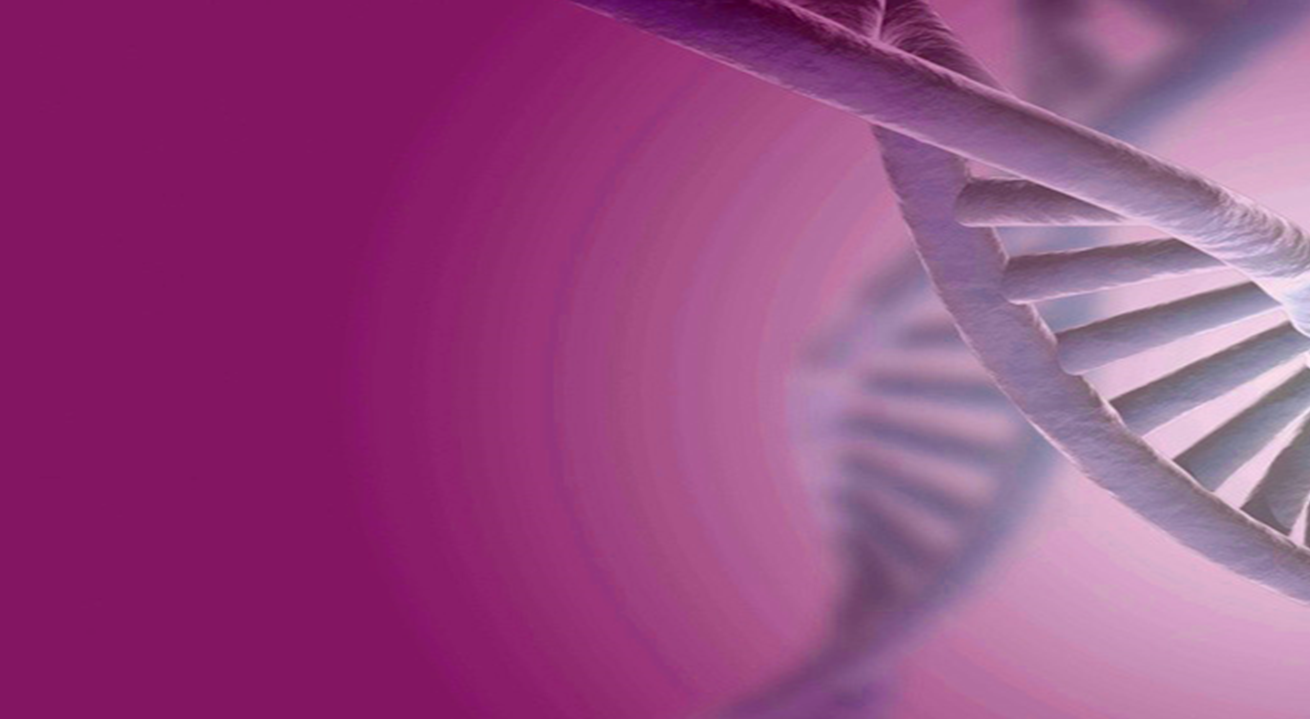 Results
We genetically confirmed CF diagnosis in all patients (mutation detection rate of 100%).

Fifteen distinct CF disease causing mutations were identified.
R1066C
L1082P
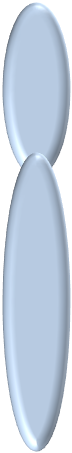 Q1100P
c.1393-1G>A
CFTRdele2
c.313delA
F508del
c.2051_2052delAAinsG
W1282X
N1303K
c.1585-1G>A
c.1210-12T[5]
I175V
G85E
c.2988+1Kbdel8.6Kb
CFTR gene
16
5
1
15
17
18
26
8
9
2
7
6
4
3
19
27
12
25
10
20
13
14
24
21
11
23
22
Exon #
Chromosome 7
Figure 1: Schematic representation of the location of mutations identified.
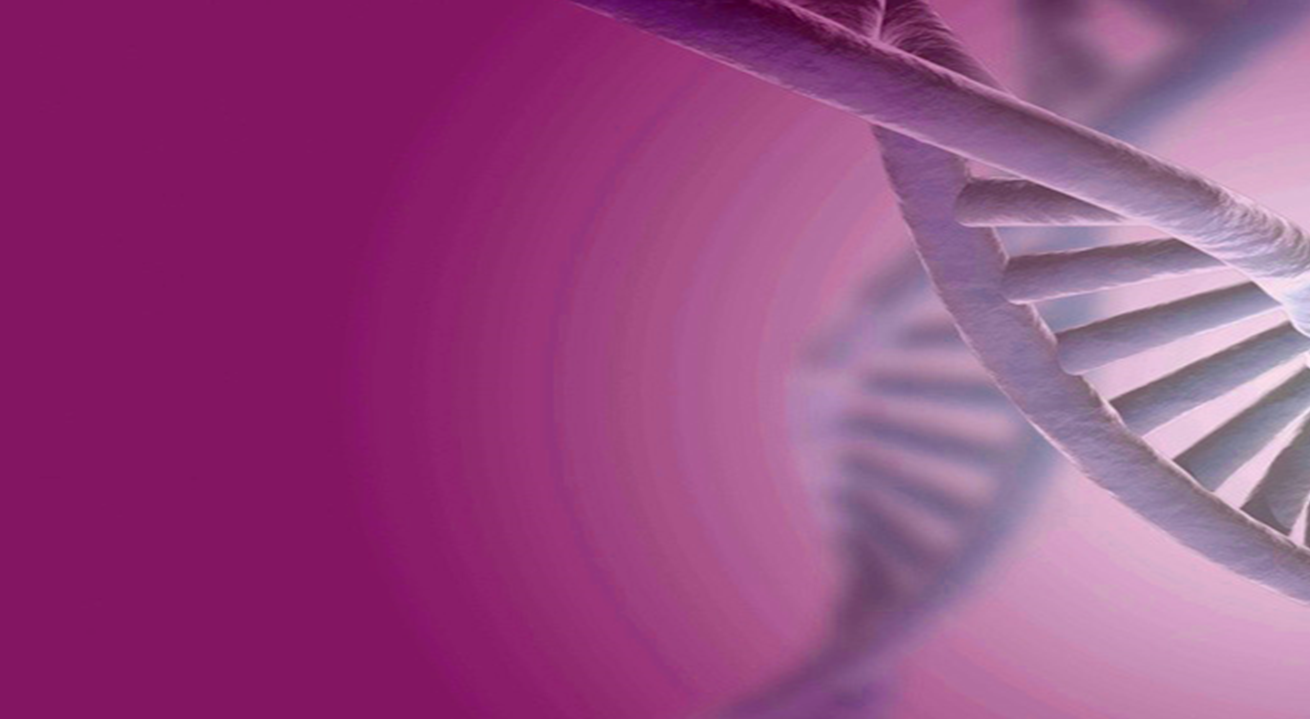 Figure 2: Frequencies of CFTR mutations detected in CF patients in West Bank, Palestine.
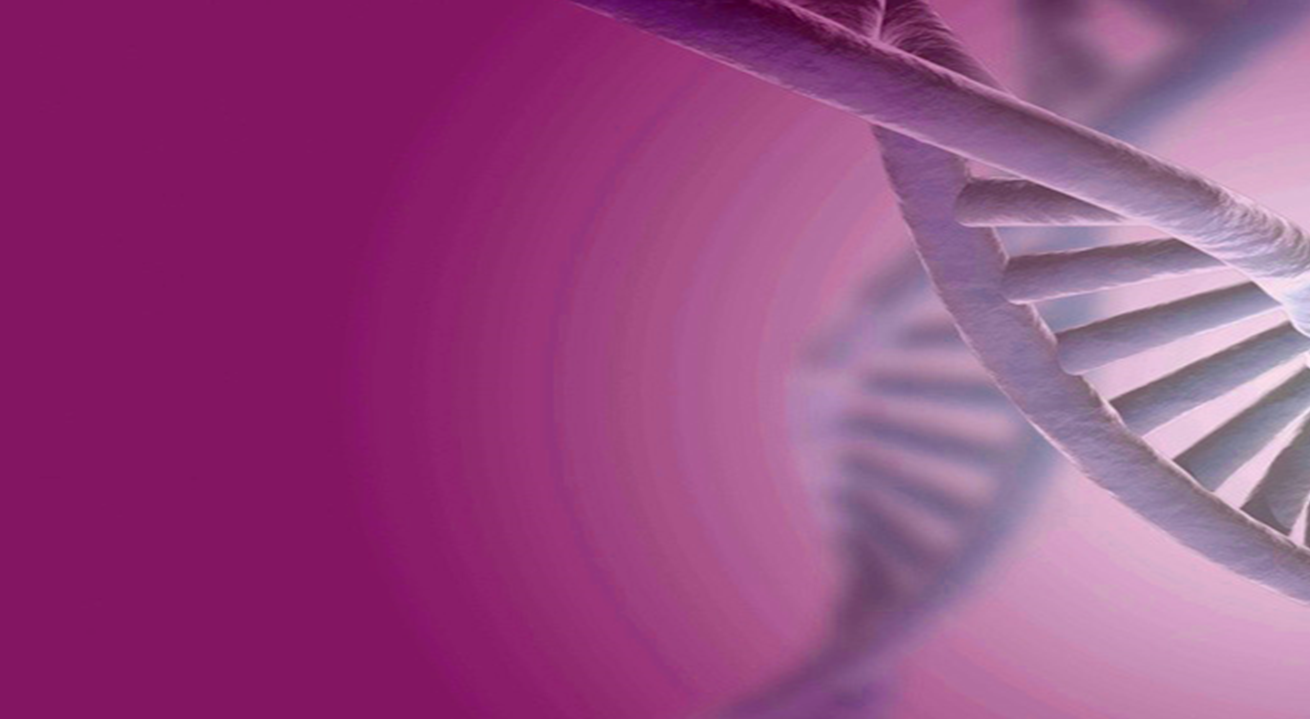 Totally accounting for 70% of alleles
The most
frequent mutation
The rest nine mutations account for 30%
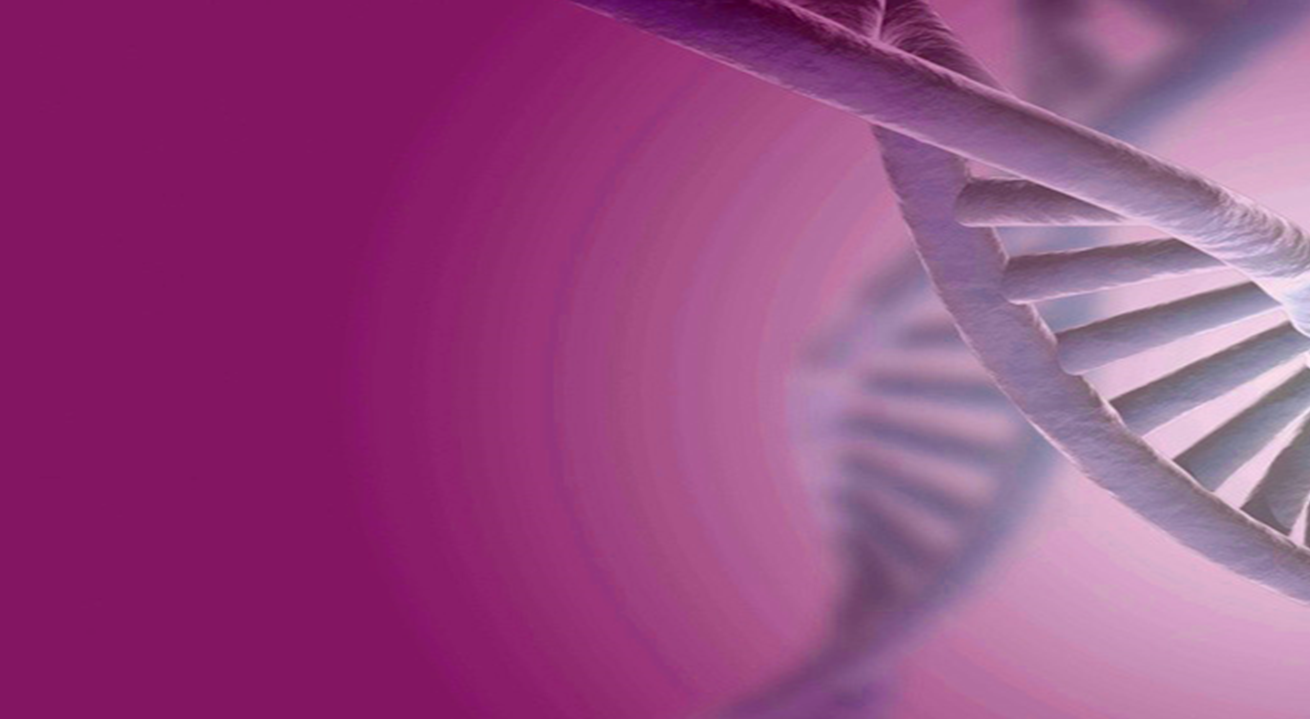 Figure 3: Genotypes of all 100 patients.

79 homozygotes for one CFTR mutation
21 compound heterozygotes for two different mutations
Total: 25 various genotypes identified.
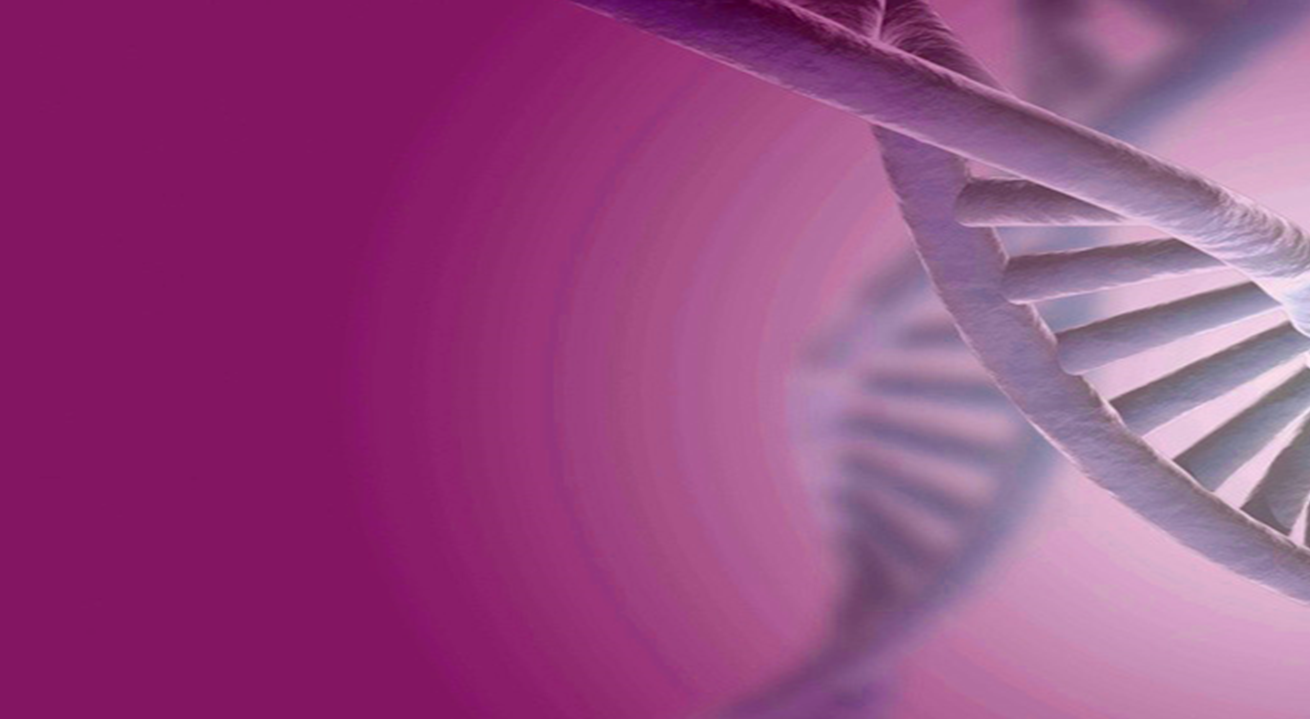 15 Mutations
11
3
1
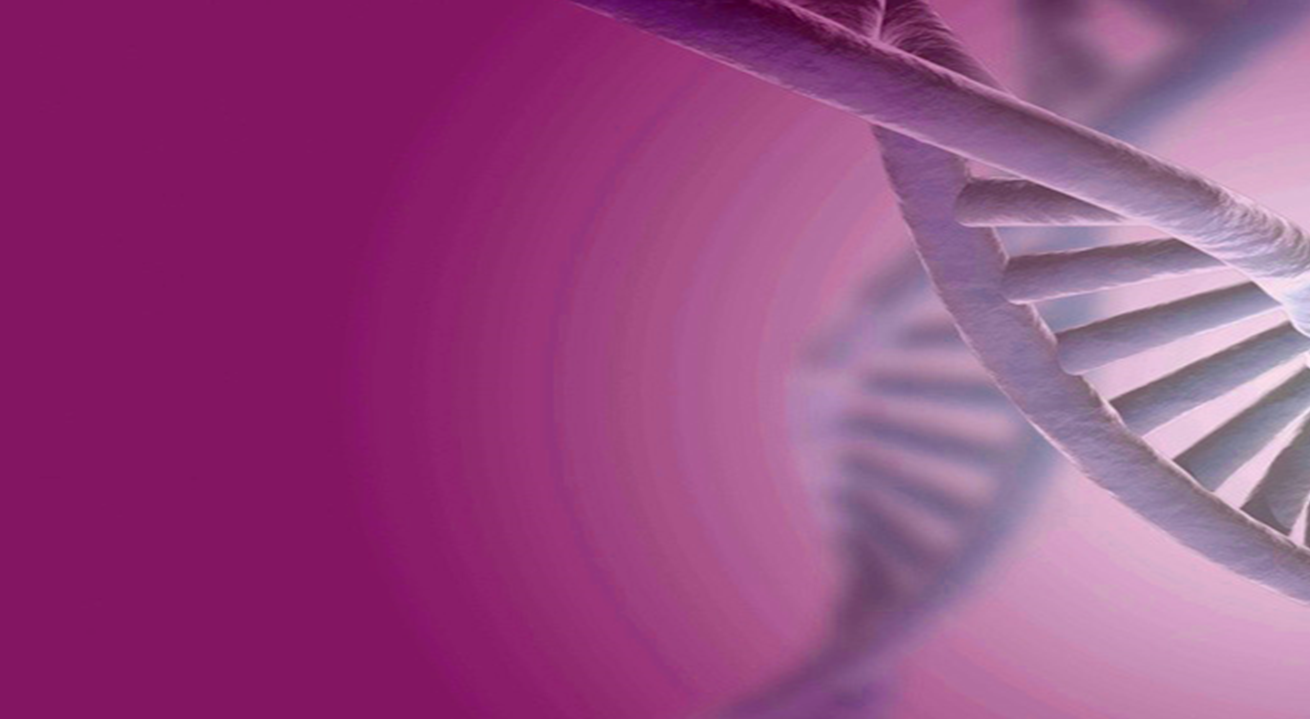 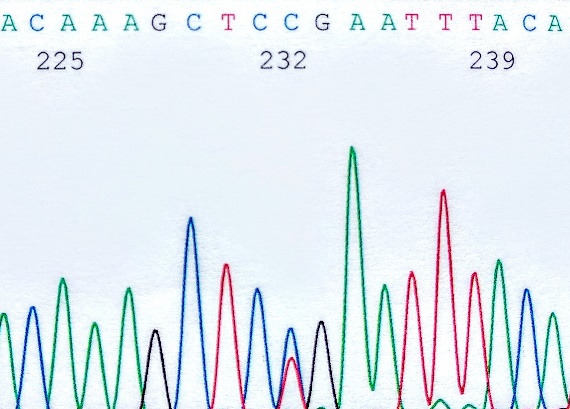 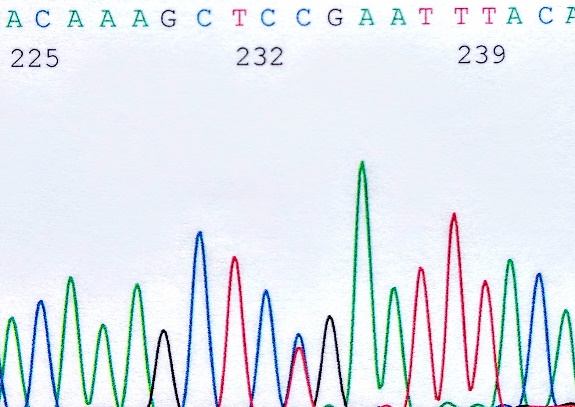 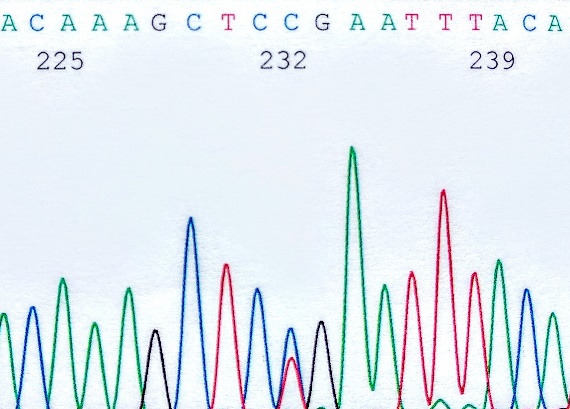 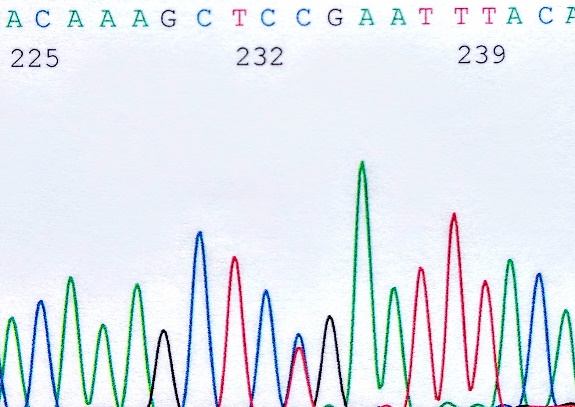 L1082P  Heterozygous
L1082P  Heterozygous
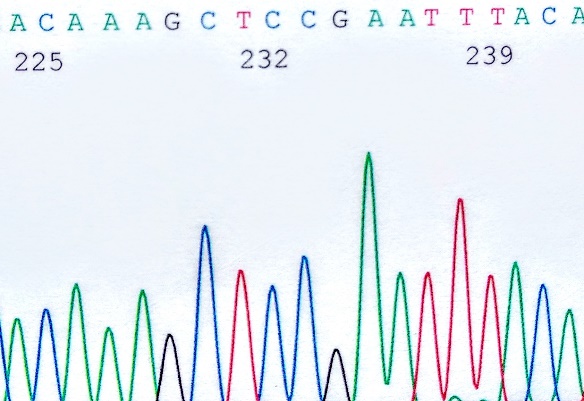 L1082P  Homozygous
Figure 4: DNA sequences of CFTR gene for the patient and her parents.
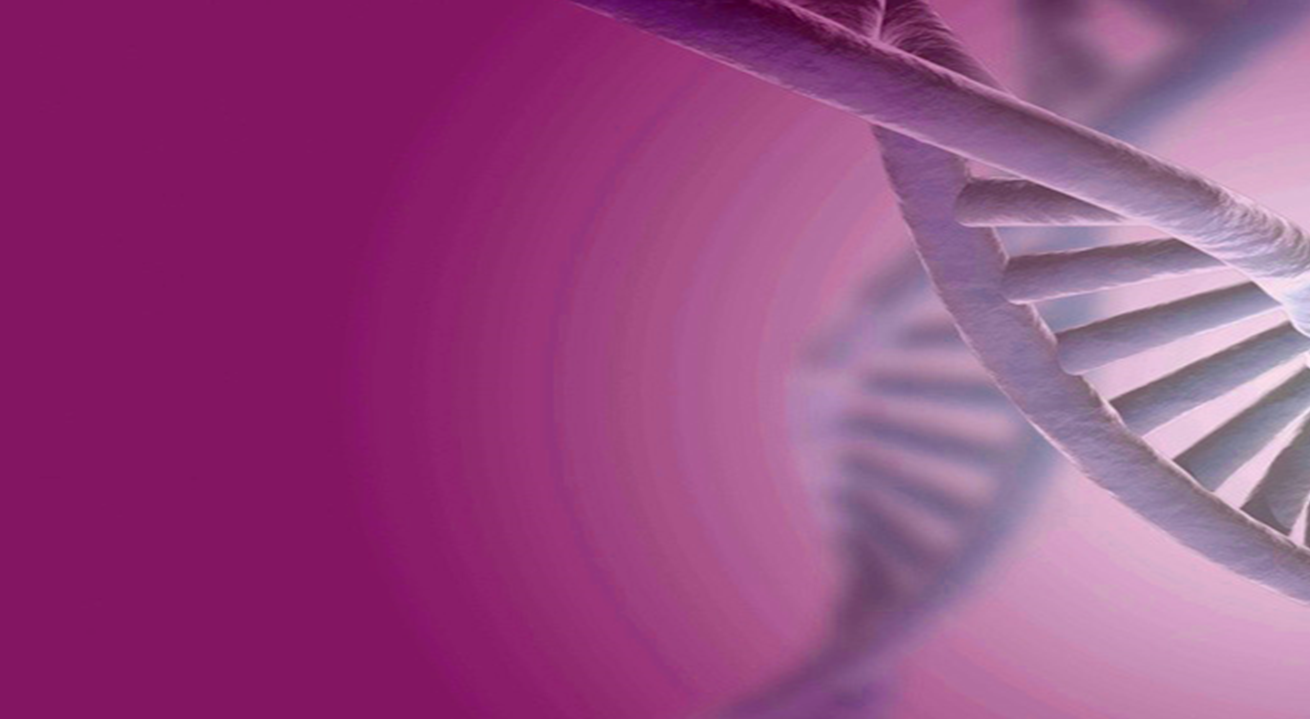 Predicting the potential disease causing effect of this mutation (L1082P) on CFTR function was evaluated using PredictSNP and MutationTaster web servers.





L1082P mutation was found at a highly conserved position, indicating an important role for this residue.
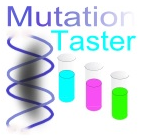 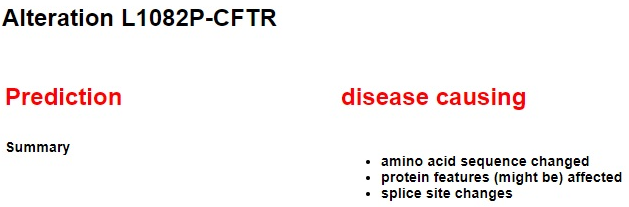 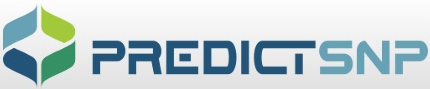 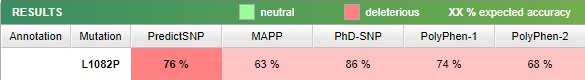 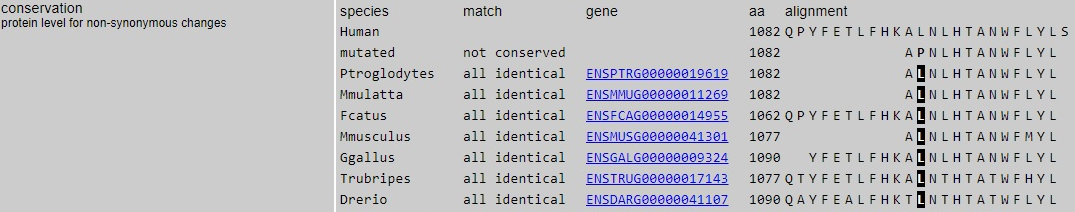 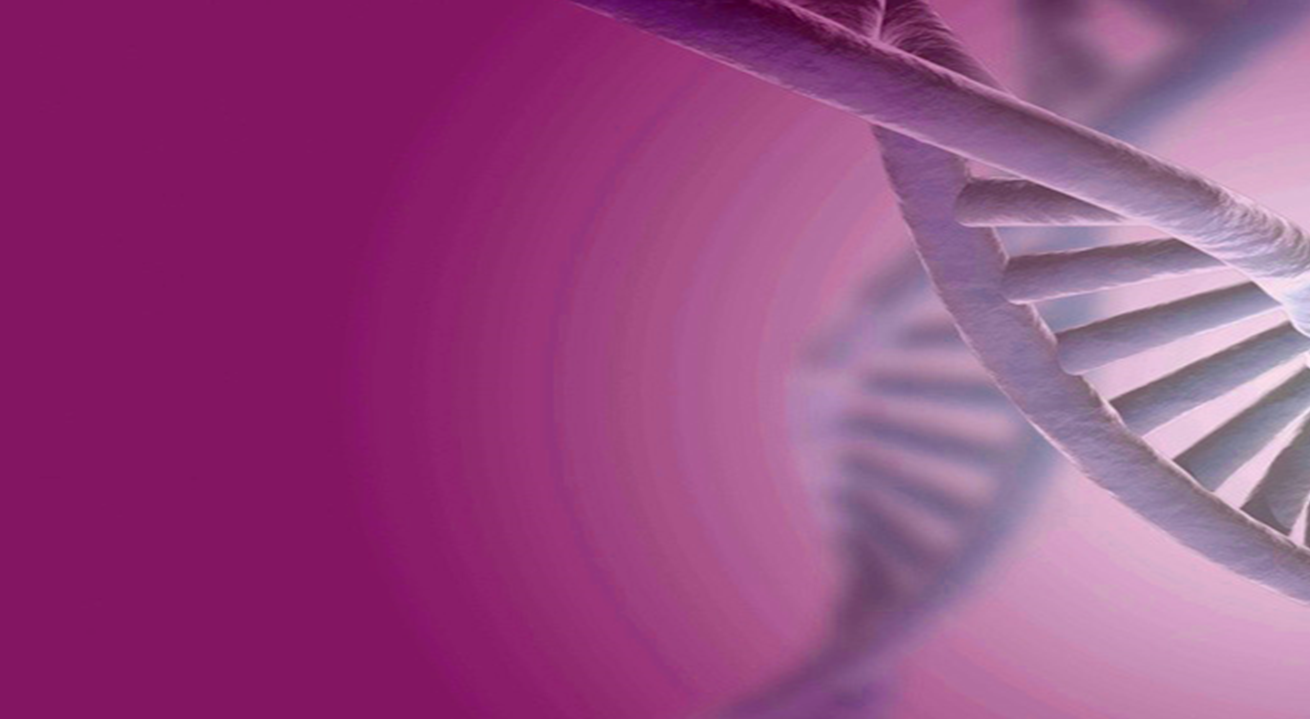 Conclusion
Our results have broadened the mutation spectrum of CF in the West Bank, Palestine.

They will serve as the basis for establishing a national CF mutation panel to be used for rapid detection of suspected cases, prenatal diagnosis and any future NBS.
Next Step:
Screening of CF patients in Gaza Strip, Palestine.